Путеводитель по культурным местам г.Кремёнки
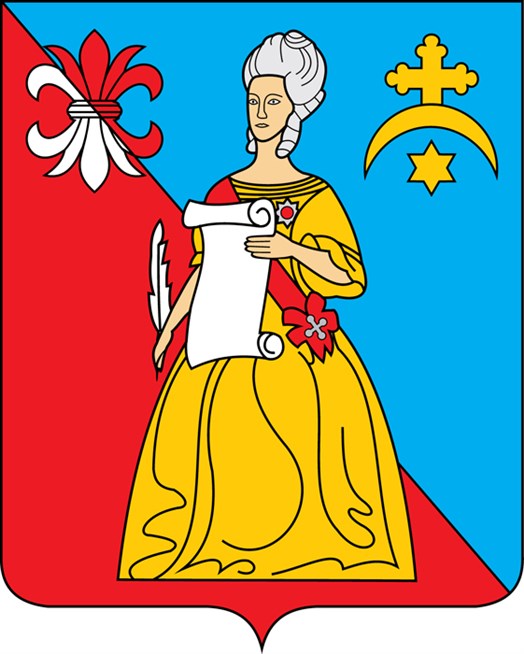 Выполнил: Патрин Степан,ученик 4 «А» класса Средней школы им. Е.Р.ДашковойРуководитель: Ерёмина Лариса Александровна
Цель проекта: создание маршрута и иллюстрированного путеводителя, посвященного объектам культуры, расположенным в городе Кремёнки, Жуковского района
Задачи, поставленные при реализации проекта: > Создание маршрута > Сбор информации об объектах культуры г.Кремёнки> Подбор изображений объектов> Описание подобранных иллюстраций> Привлечение широкого круга граждан к обсуждению проектов на развитие туризма в муниципальных образованиях > Создание новых туристических продуктов, привлекательных многих людей
Актуальность проблемы:путеводитель  – незаменимый помощник в планировании  экскурсий, позволяющий предварительно получить полезную информацию  об объектах, которые планируется посетить
Тропинки культуры Кремёнок
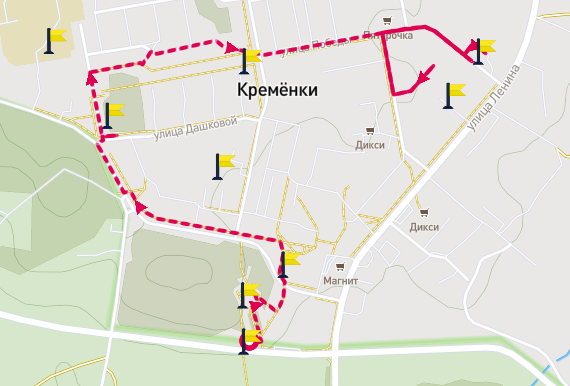 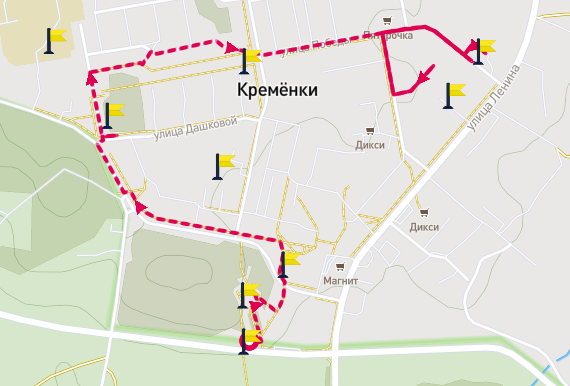 Славим имя города и района
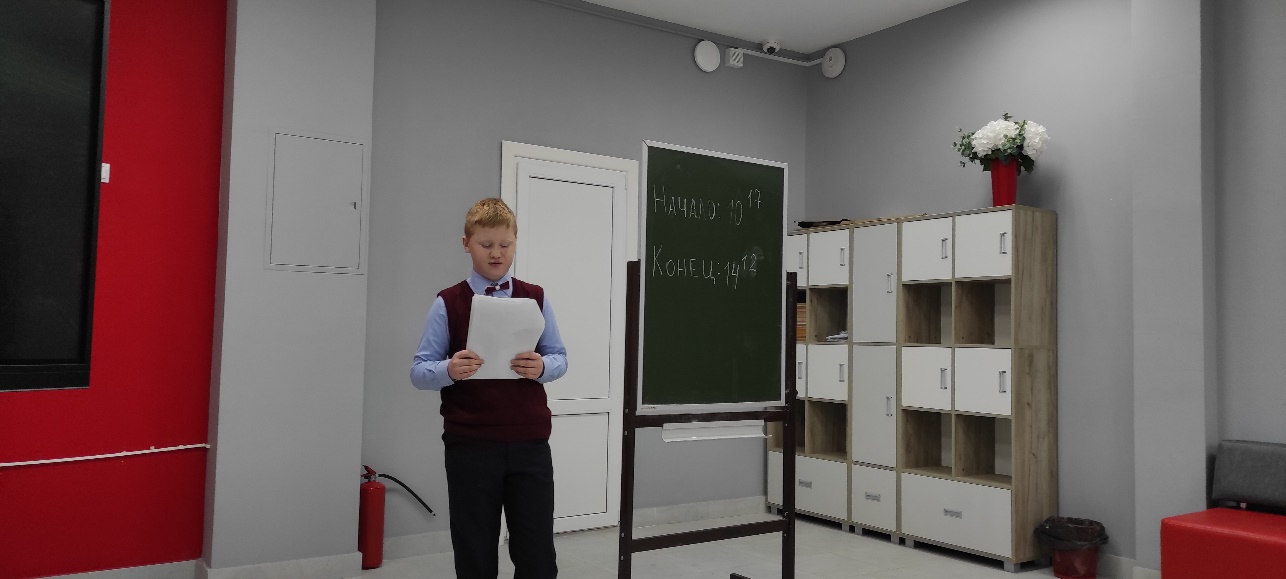 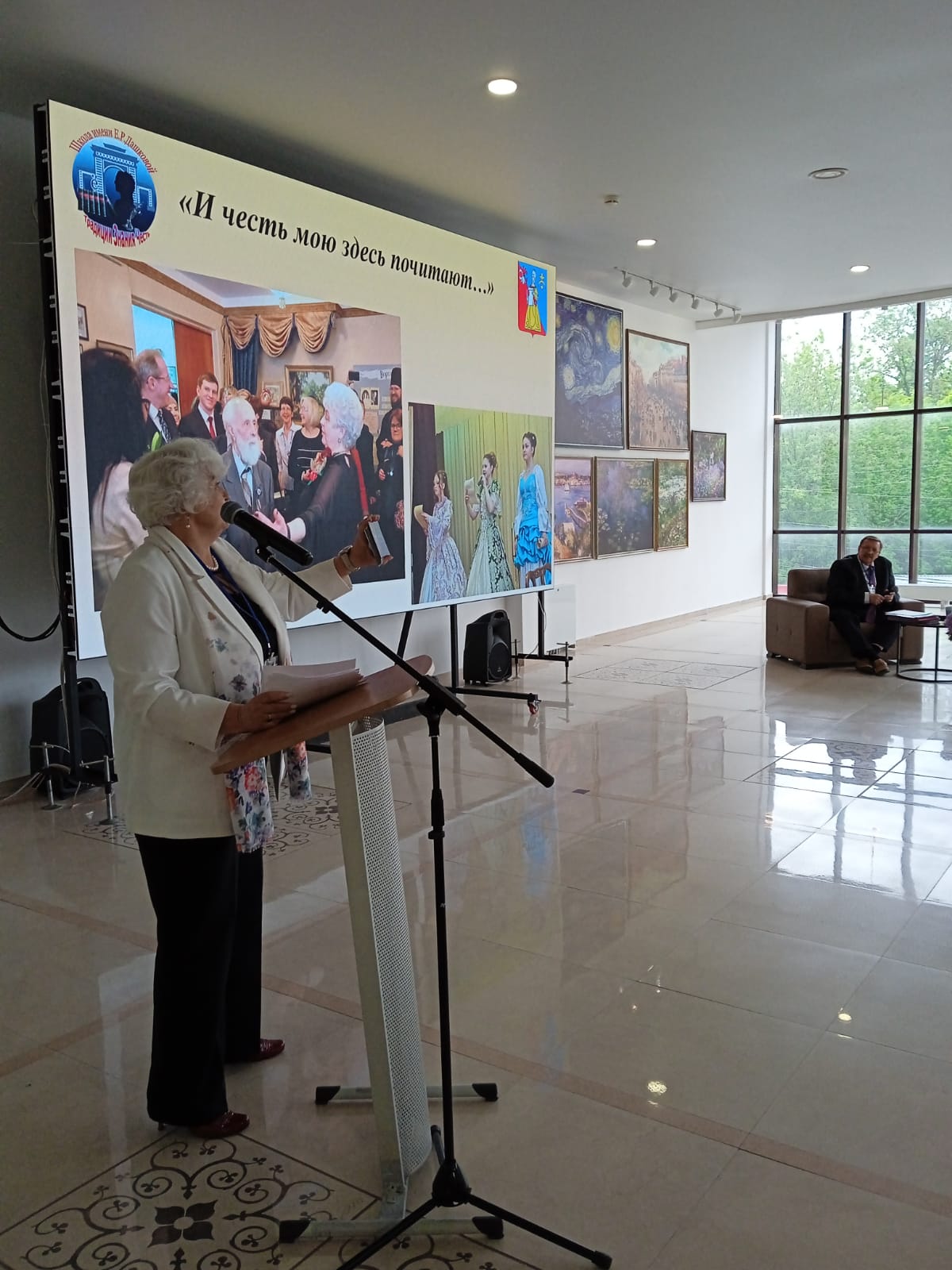 Знакомьтесь, это я – 
Патрин Степан
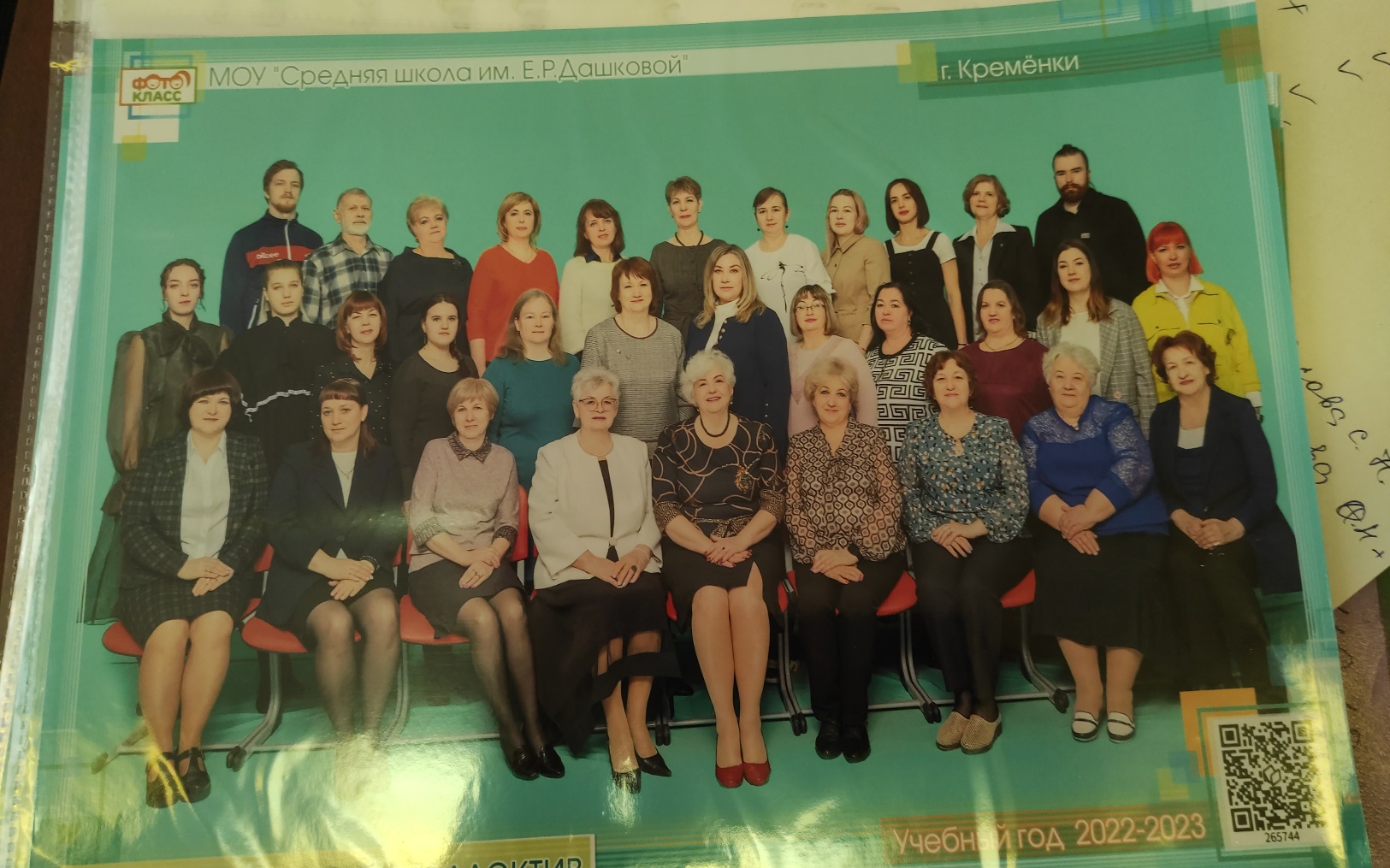 И мой директор – 
Лидия Михайловна
А это мои наставники
Городской Дом культуры 
(ул.Мира, 11)
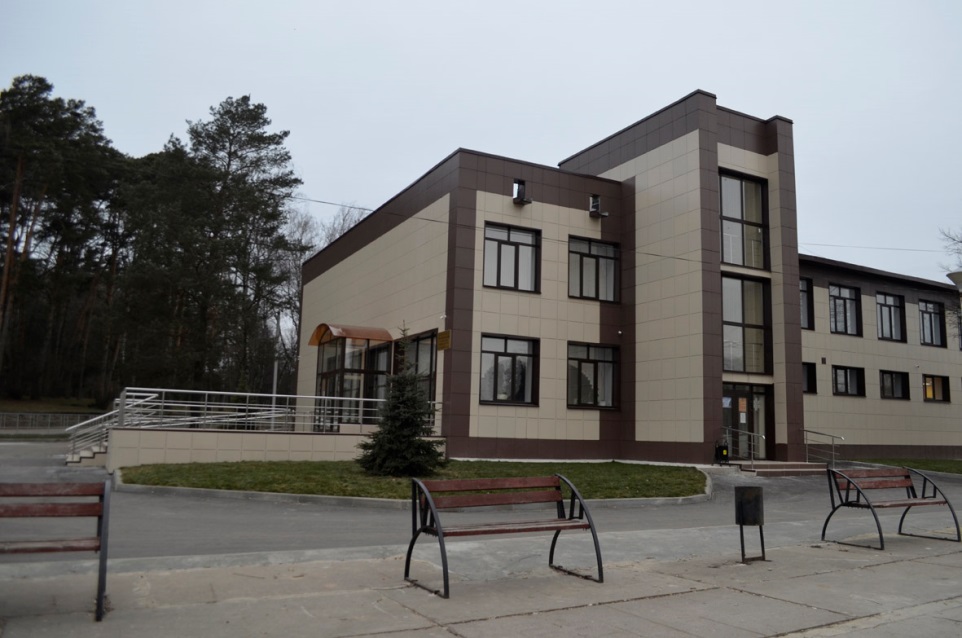 Мемориальный комплекс 
Музей боевой славы и доблести
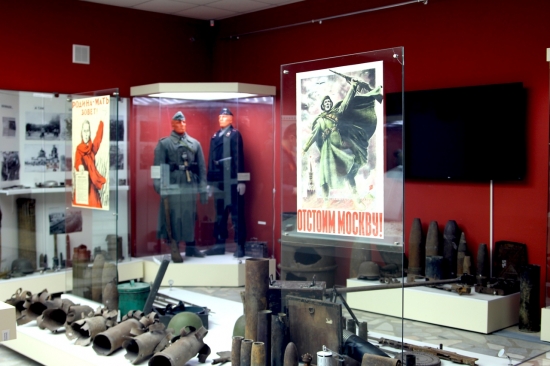 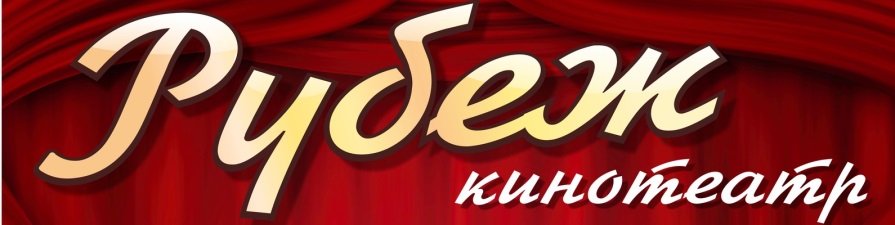 Библиотека  
(ул.Дашковой, 8)
Парк им.И.Г.Захаркина
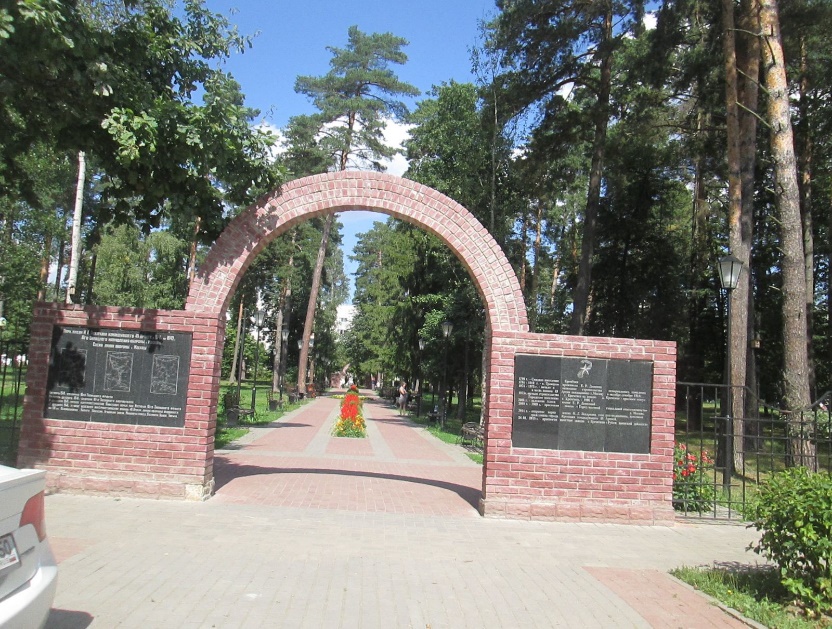 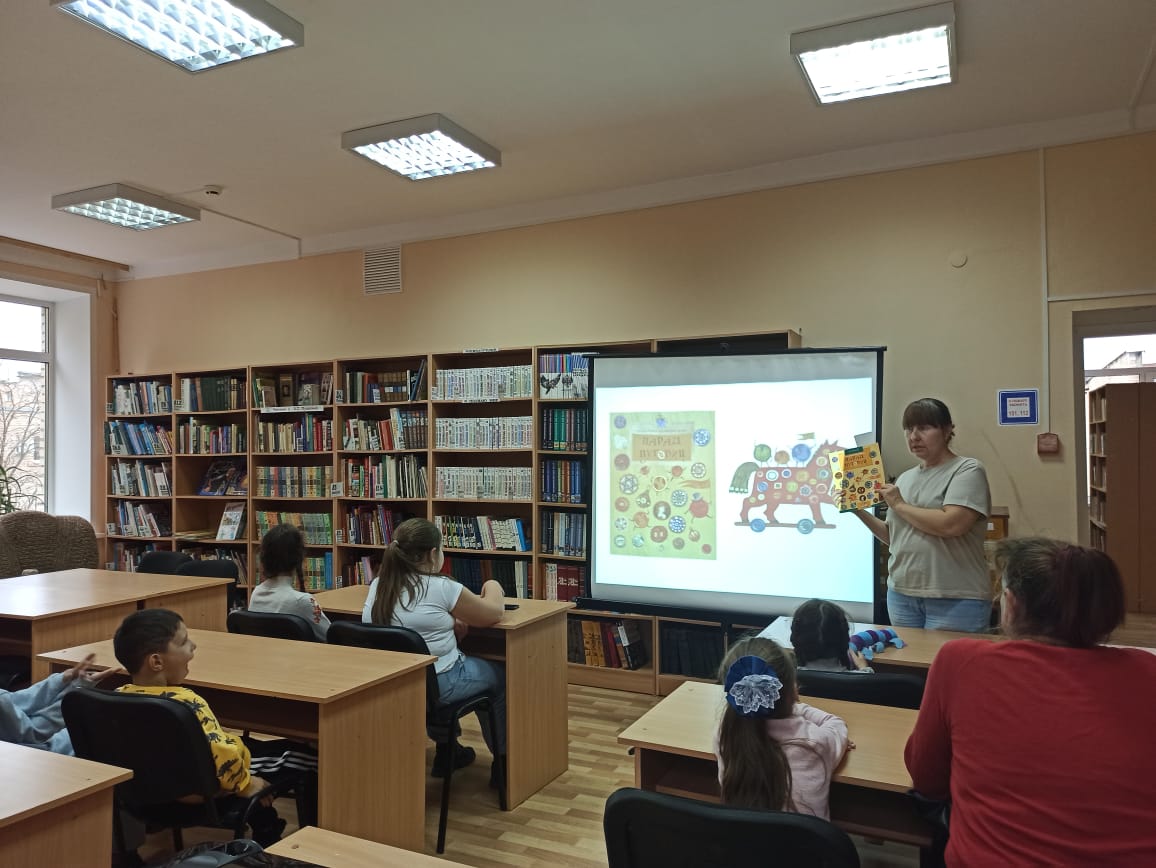 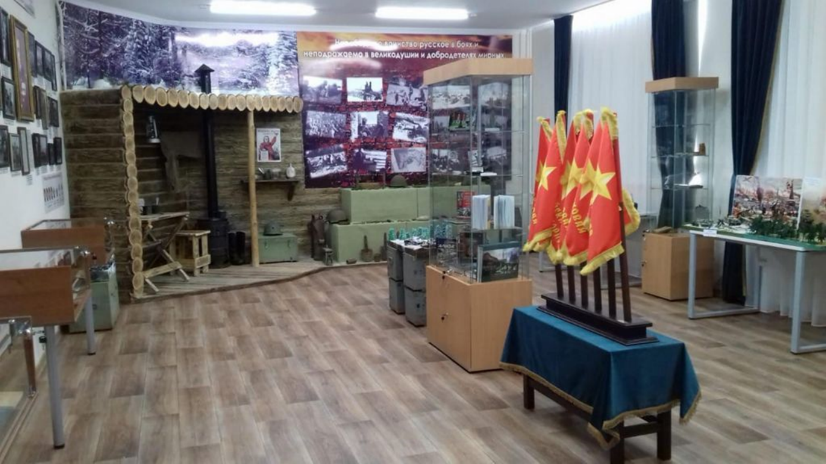 Музей И.Г Захаркина
Бульвар им. Е.Р.Дашковой
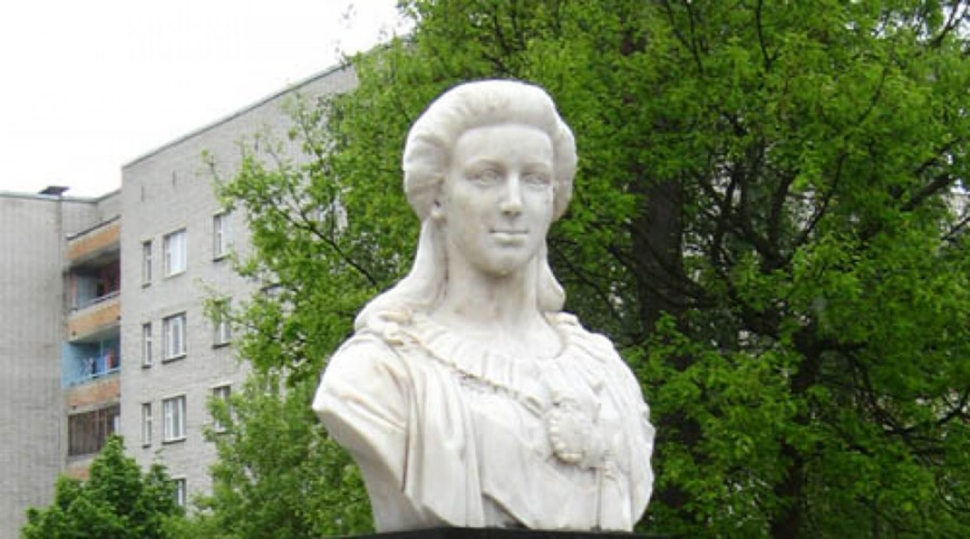 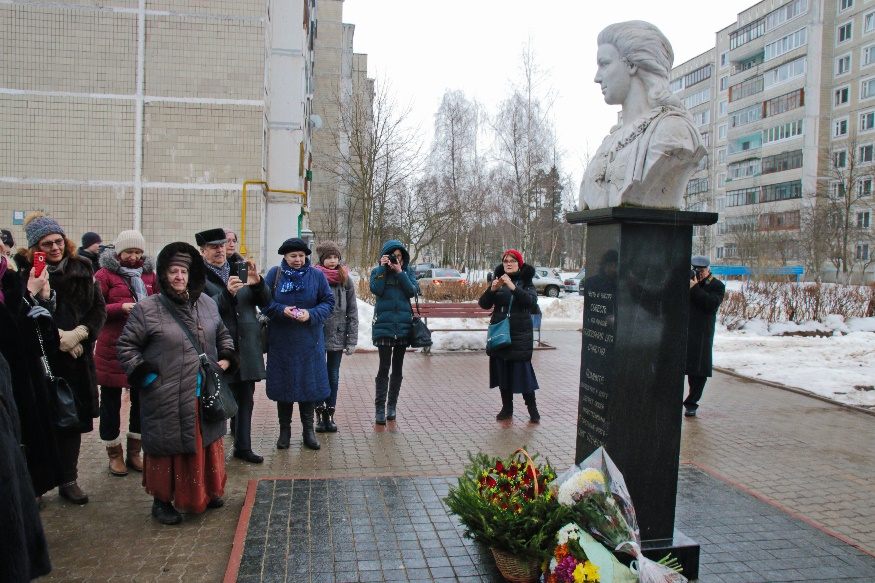 Этот памятник – напоминание всем нам, что мы живём     в городе, навечно связанном с именем «императрицы российской науки» - Екатерины Романовны Дашковой
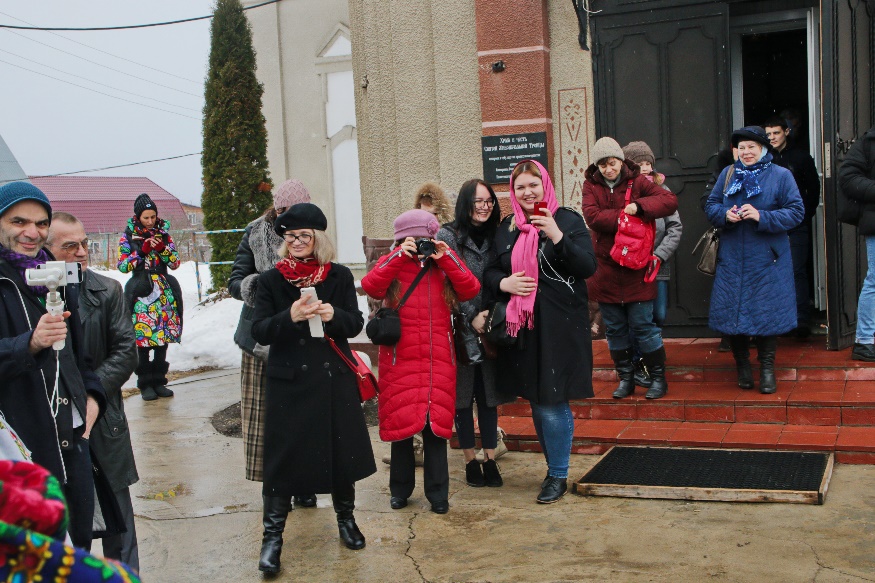 Наш музей (ул.Ленина, 5)
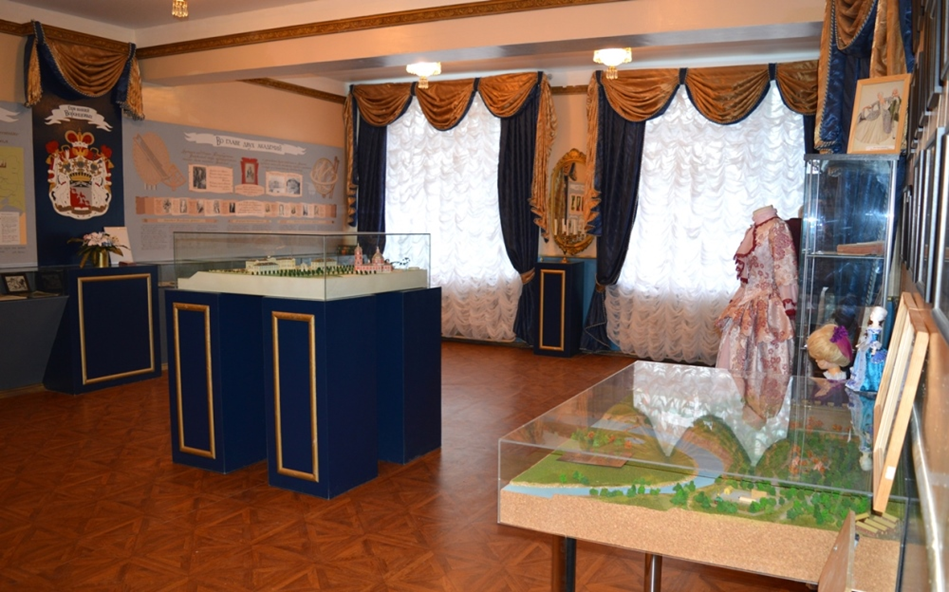 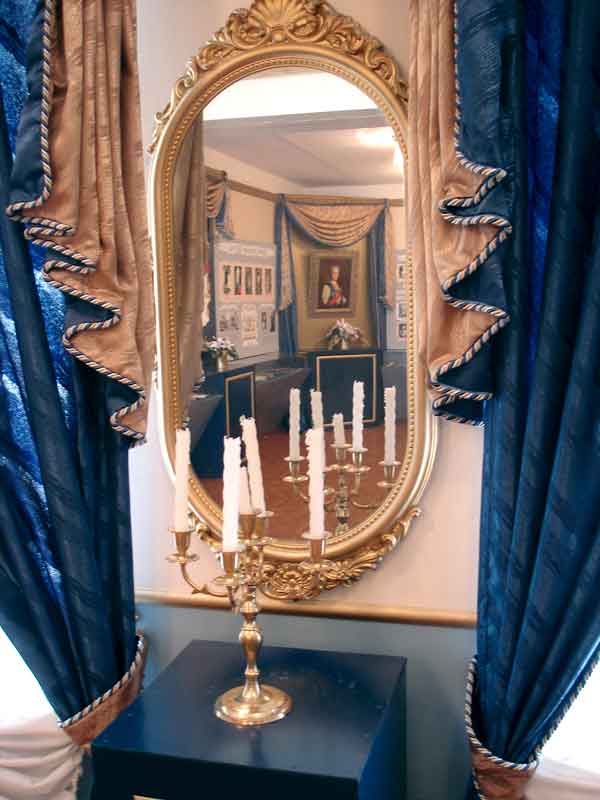 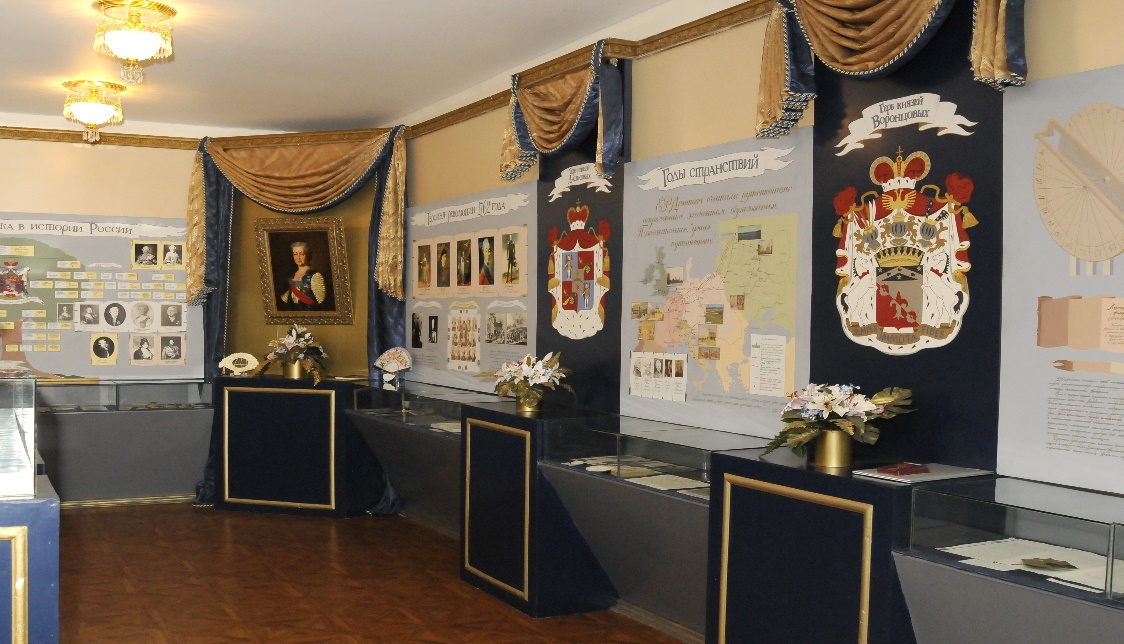 Сиреневый бал в школе
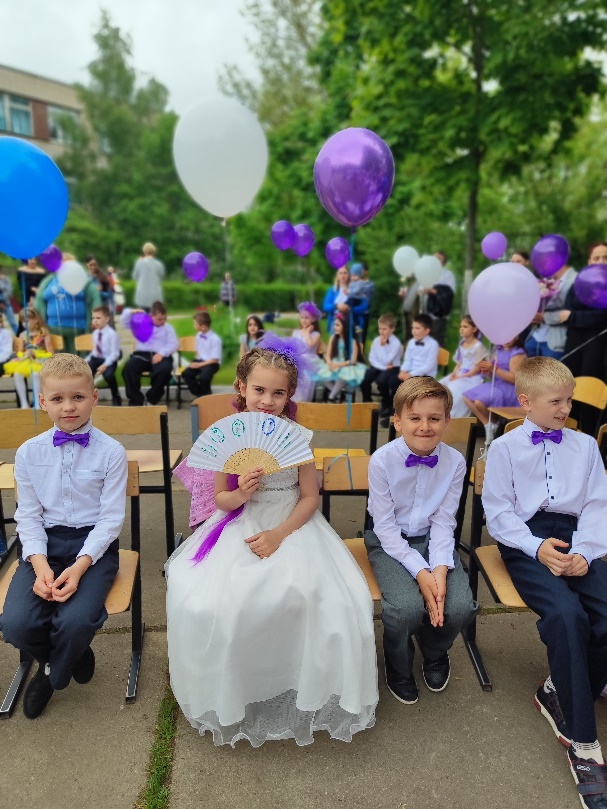 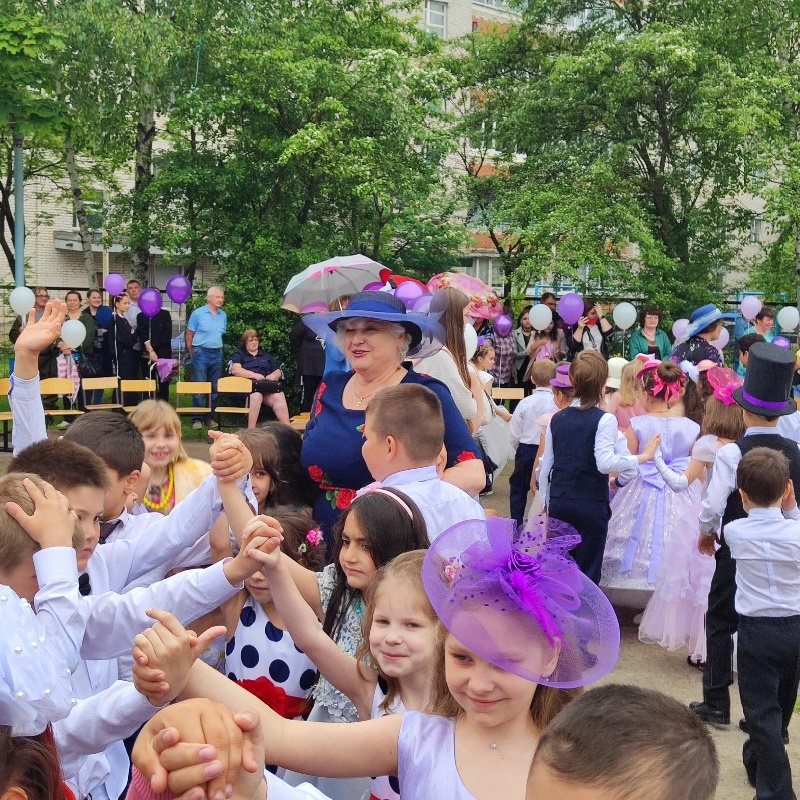 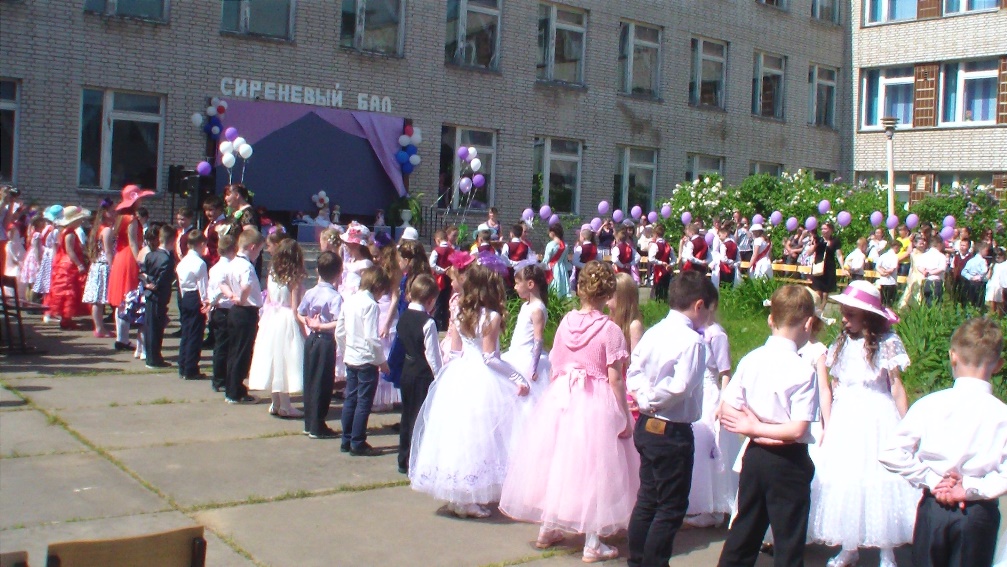 Театр в городе Кремёнки
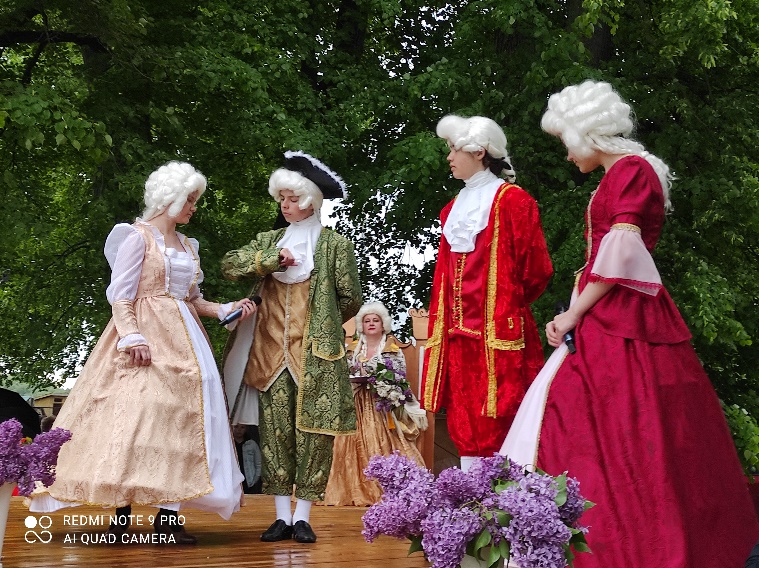 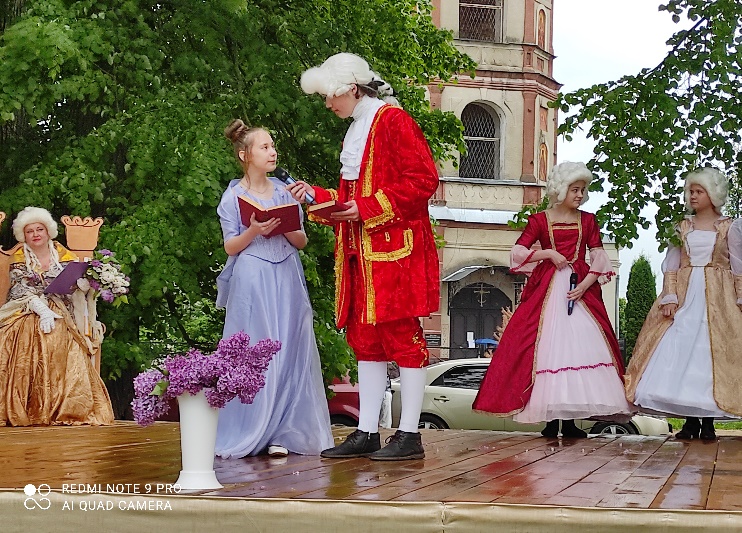 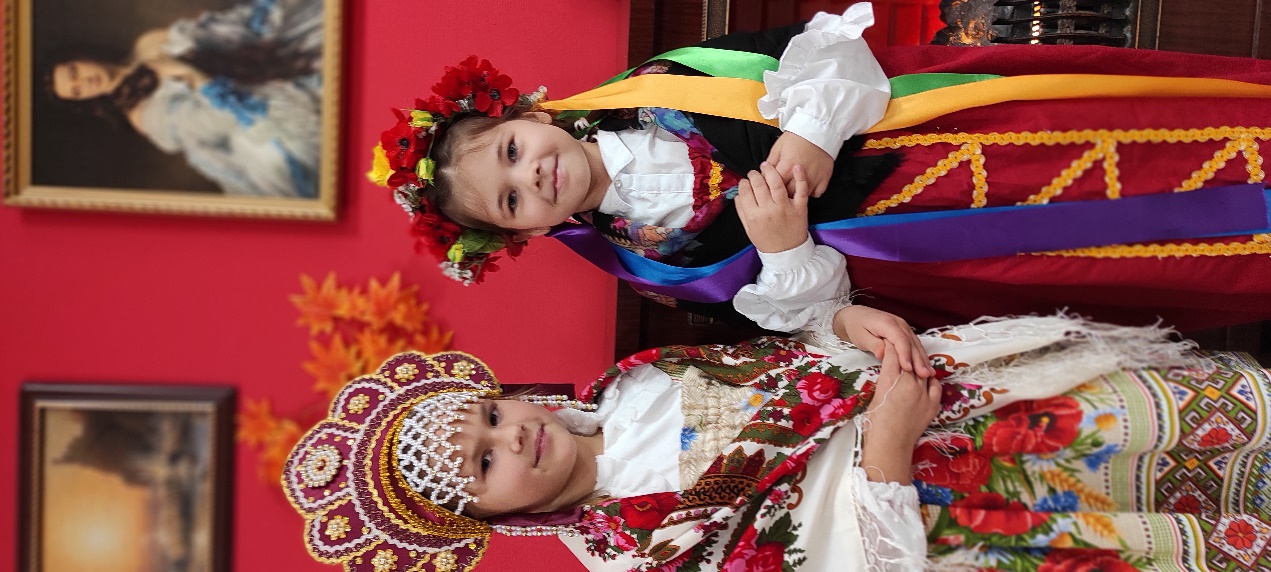 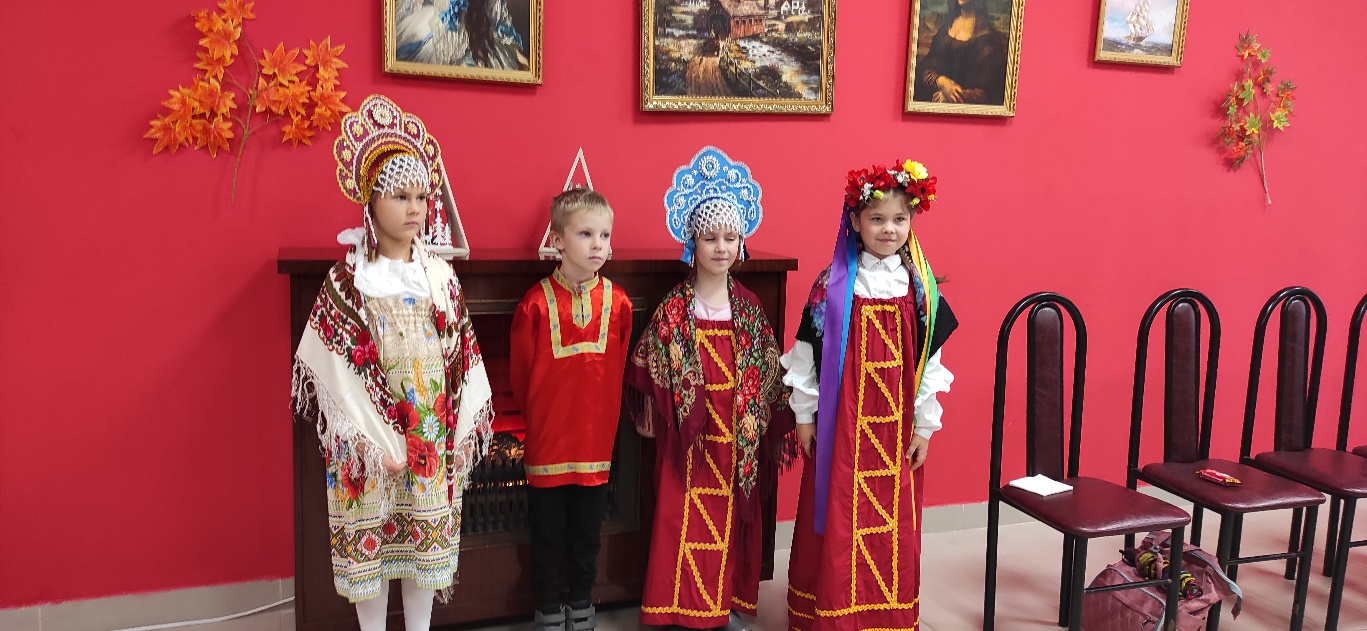 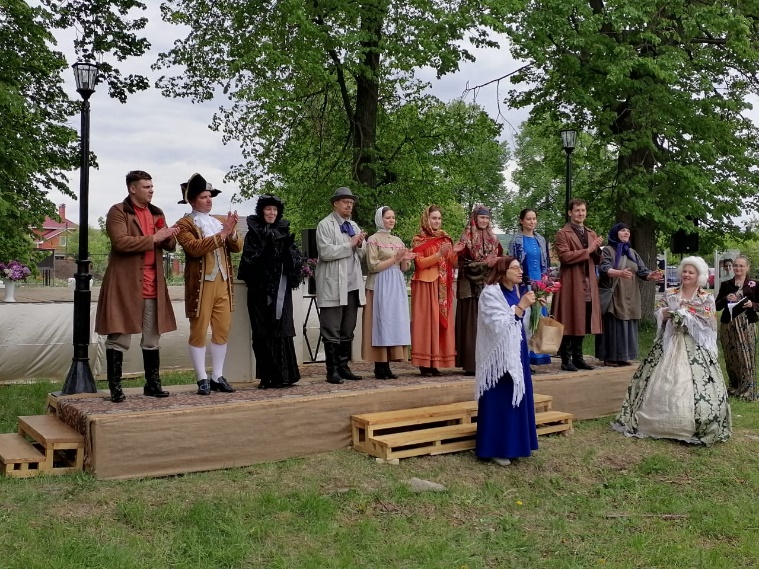 Музыкальные вечера
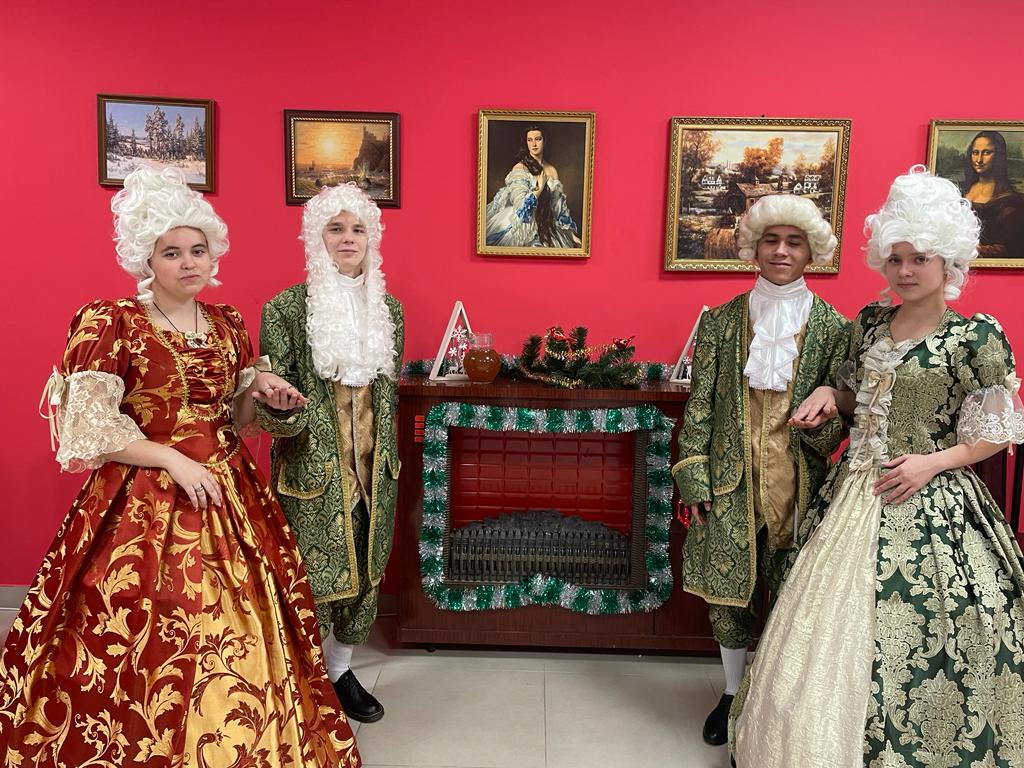 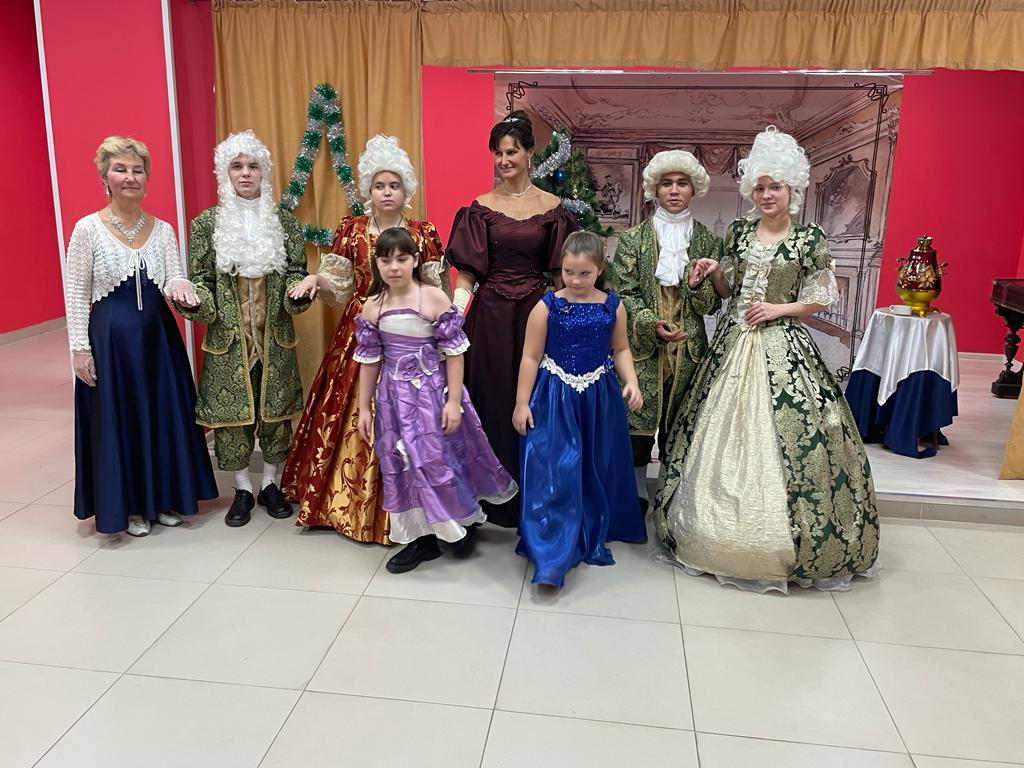 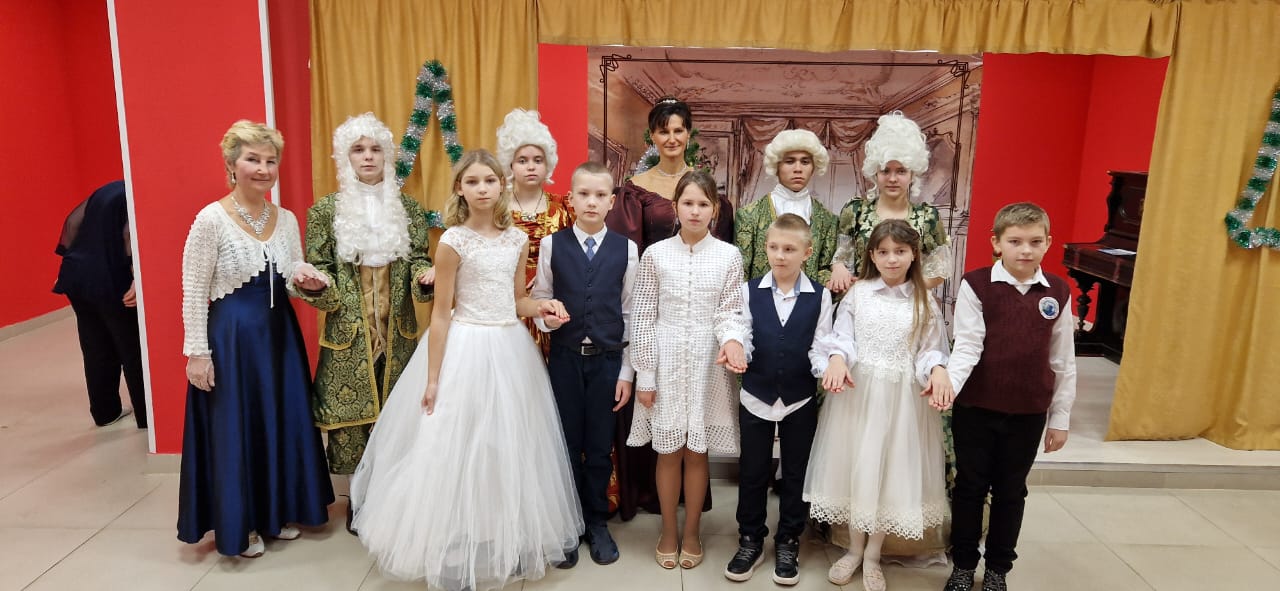 День рождения буквы Ё в моей любимой школе
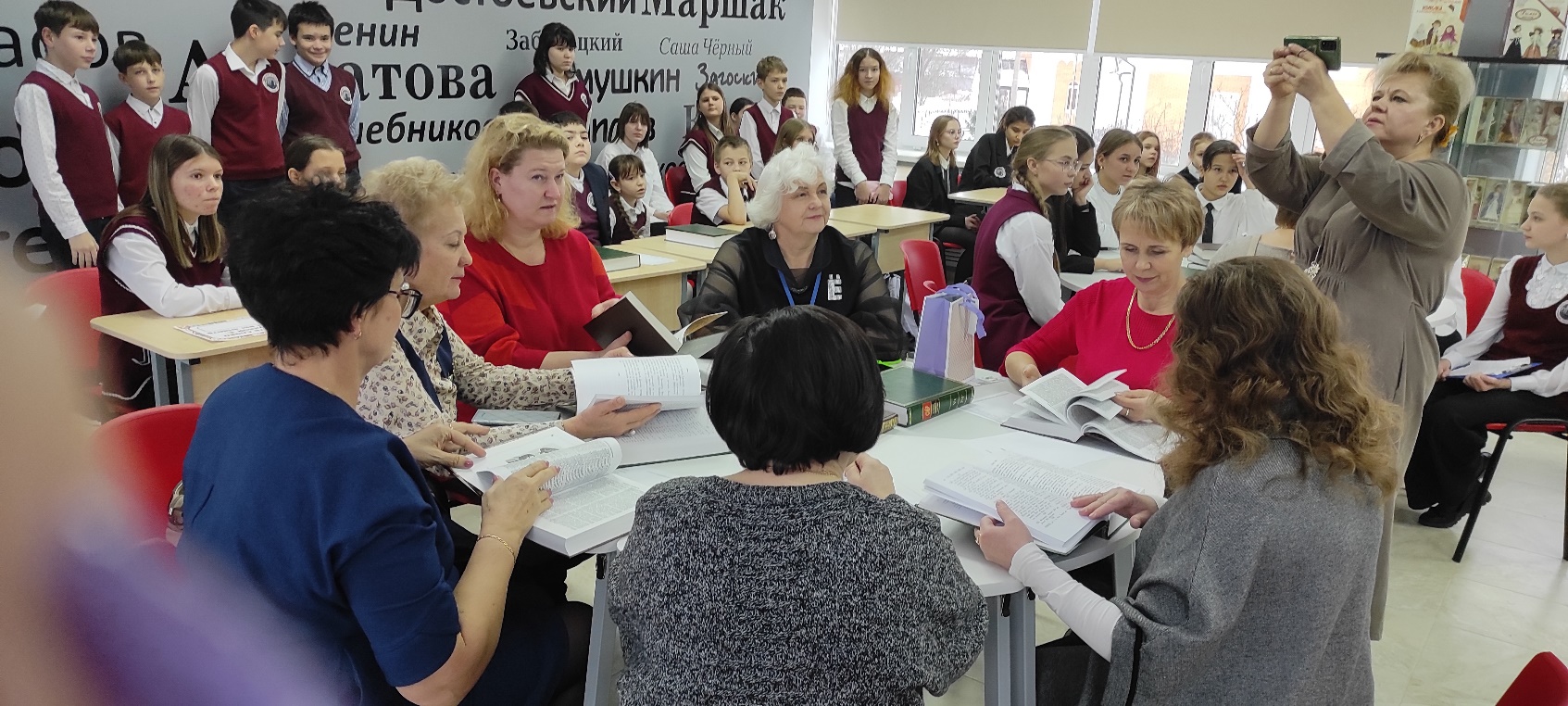 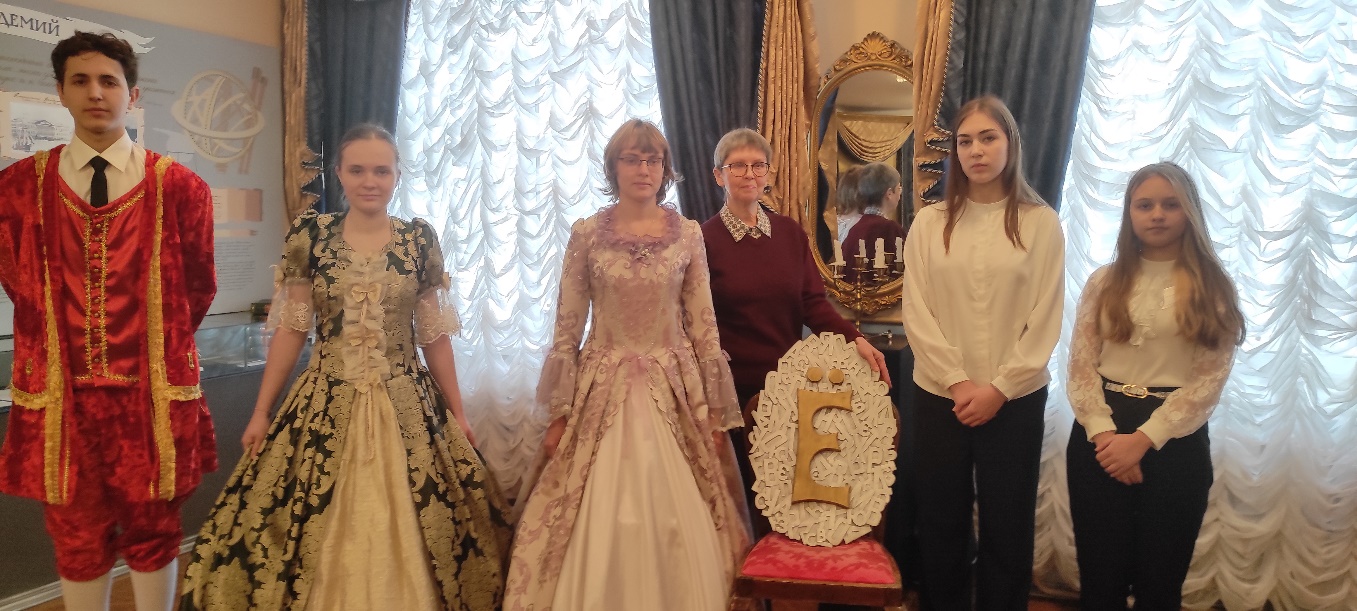 Храм Святых Царственных страстотерпцев (ул. Победы,1)
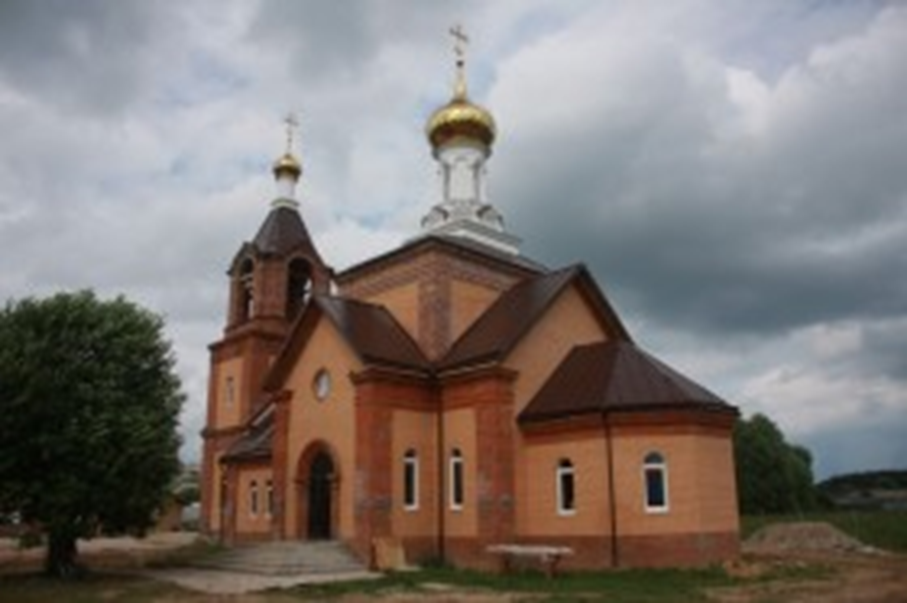 Архитектурный ансамбль храма является украшением города. 
В субботнее и воскресное утро на всю округу разносится звон колоколов